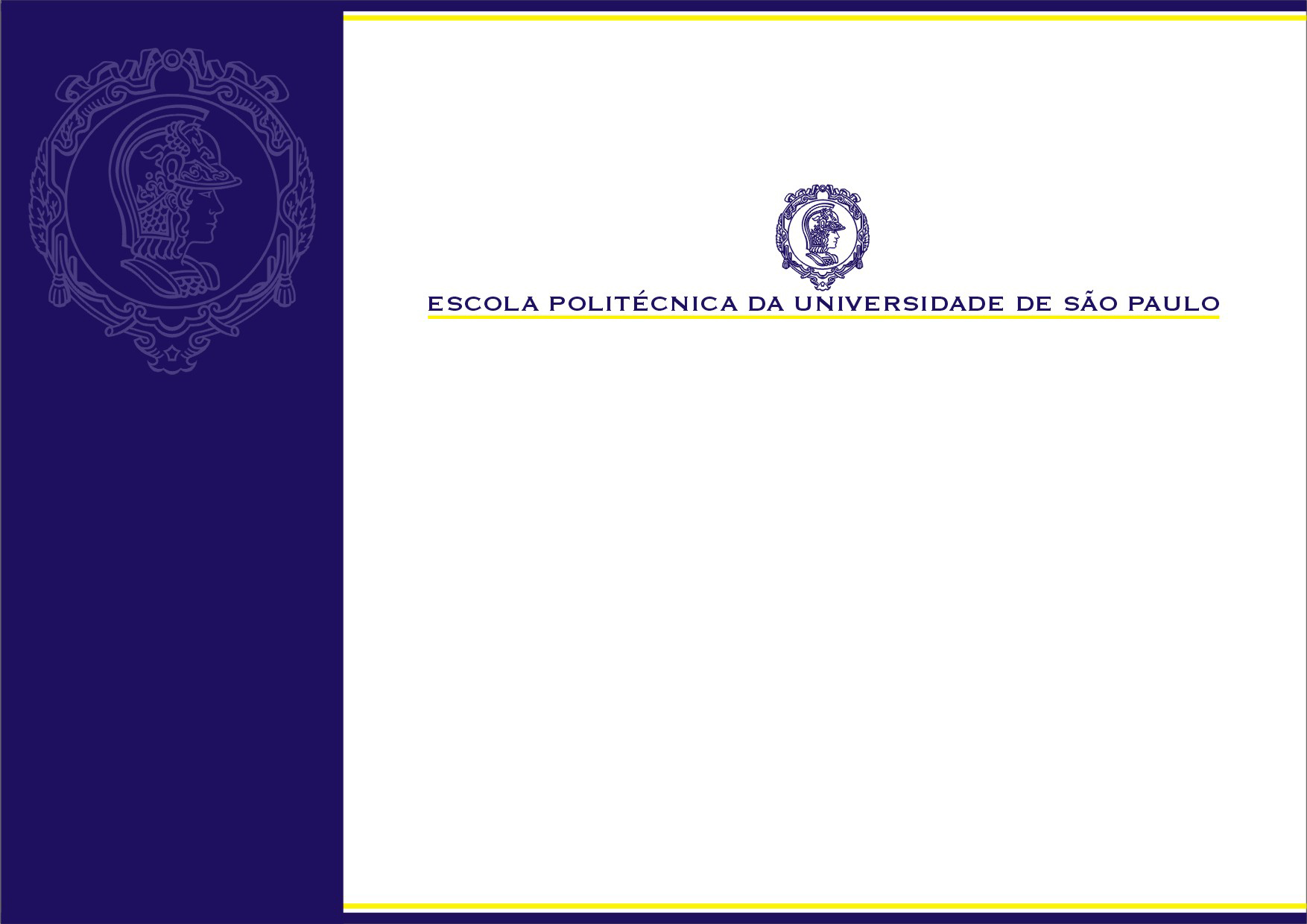 PME 3400-VIBRAÇÕES
Prof. Francisco E. B. Nigro
São Paulo, 07/05/2020
1
Vibrações Forçadas em Sistemas com 1 Grau de Liberdade
Considerações sobre energia em sistemas vibratórios em regime permanente
Trabalho realizado pela força de excitação
Energia dissipada pelas forças viscosas
Vibração forçada com amortecimento por atrito seco
Simplificação do equacionamento
Não limitação da amplitude na ressonância
Vibração forçada com amortecimento por histerese no material do elemento elástico
Efeito na amplitude na ressonância
Efeito desprezível para razão de frequências afastada de 1
Vantagens no isolamento de vibrações
2
Obrigado pela Atenção
3